Leon Sternbach
Marta Dunikowska, 7a
Leon Sternbach
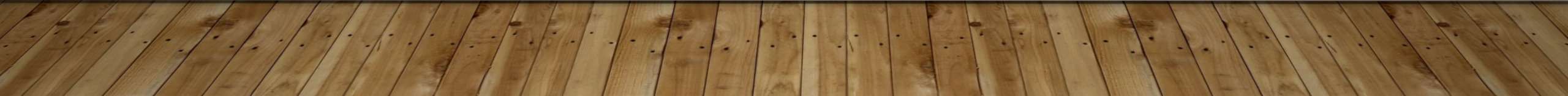 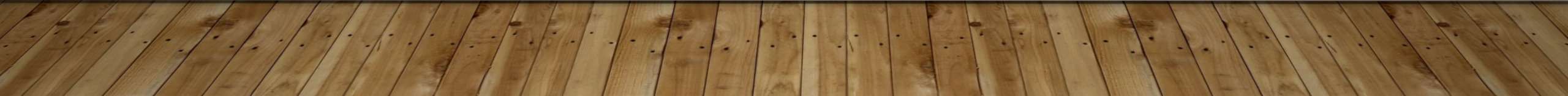 Leon sternbach - życiorys
Ten wybitny chemik polskiego pochodzenia urodził się 7 maja 1908 r. w Opatii, adriatyckim uzdrowisku (dzisiejsza Chorwacja), a zmarł 28 września 2005 r. w Chapel Hill w Karolinie Północnej (USA). Jego rodzina pochodziła z Drohobycza (dzisiejsza Ukraina).
Był synem farmaceuty Michała Abrahama Sternbacha. Cała jego rodzina to byli wybitni naukowcy – stryj Leon Sternbach był profesorem, wybitnym filologiem klasycznym, drugi stryj, Dawid, był doktorem prawa.
Leon Sternbach uczęszczał do gimnazjum w Villach i Grazu (Austria), a maturę zdał w Bielsku Białej. Ukończył studia farmaceutyczne na Uniwersytecie Jagiellońskim, a później jeszcze studia chemiczne. W 1931 r. uzyskał stopień doktora nauk chemicznych UJ.
Kariera naukowa
Leon Sternbach pracował najpierw w II Zakładzie Chemii Organicznej Uniwersytetu Jagiellońskiego. Zajmował się głównie badaniami nad barwnikami. W 1936 r. został zwolniony z powodu redukcji etatów. 
W 1937 r. otrzymał stypendium Fundacji Feliksa Wiślickiego, mającej na celu rozwój przemysłu tekstylnego (odzież, materiały) w Polsce.  Dzięki temu stypendium wyjechał najpierw do Wiednia, a potem do Zurychu w Szwajcarii. Tam zastała go wojna.
1 czerwca 1940 r. rozpoczął pracę w koncernie farmaceutycznym Hoffman-La Roche w Bazylei, z którym związał się na całe życie.
W czerwcu 1941 wraz z żoną przeniósł się Stanów Zjednoczonych, do nowo tworzonego ośrodka koncernu Roche w Nutley w New Jersey. Dzięki temu uciekł przed niemal pewną śmiercią z rąk nazistów (Leon Sternbach był Żydem).
Odkrycia i osiągnięcia
Opracowanie syntezy witaminy H, czyli biotyny, bardzo ważnej dla prawidłowego stanu włosów, skóry i paznokci
W 1959 roku zsyntetyzował diazepam (jedną z benzodiazepin), substancję, której celem było rozluźnianie mięśni. Diazepam wprowadzono na rynek w 1963 roku pod nazwą Valium. Jego nazwa pochodziła od łacińskiego „valere"  - „być silnym".  Okazało się, że Valium ma interesujący skutek uboczny – działa ogólnie uspokajająco. Stało się najlepiej sprzedającym się lekiem w USA i tym samym Leon Sternbach pozwolił zarobić firmie bardzo dużo pieniędzy.
valium
Valium, lek uspokajający i przeciwlękowy, okazał się jednak silnie uzależniający.  Lekarze przepisywali go bez konsultacji z psychiatrami i w bardzo dużych dawkach.Uzależnili się od niego m.in. Elvis Presley czy Elisabeth Taylor.
W latach 1969-1982 było to najczęściej przepisywany przez lekarzy lek w USA.

W 2003 r. zakazano ostatecznie sprzedaży tego leku, choć w przypadku stosowania go zgodnie z zasadami był to bardzo skuteczny lek uspokajający, z najmniejszą liczbą skutków ubocznych.
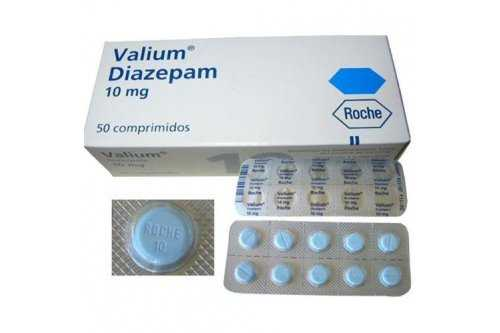 http://medicot.pl/valium-bez-recepty/
Uznanie
Leon Henryk Sternbach jest autorem ponad 240 patentów.
Znajduje się on na liście "National Inventors Hall of Fame", obok wielu wybitnych amerykańskich wynalazców. Jest to instytucja, nktórej celem jest uhonorowanie wybitnych twórców patentów w USA.
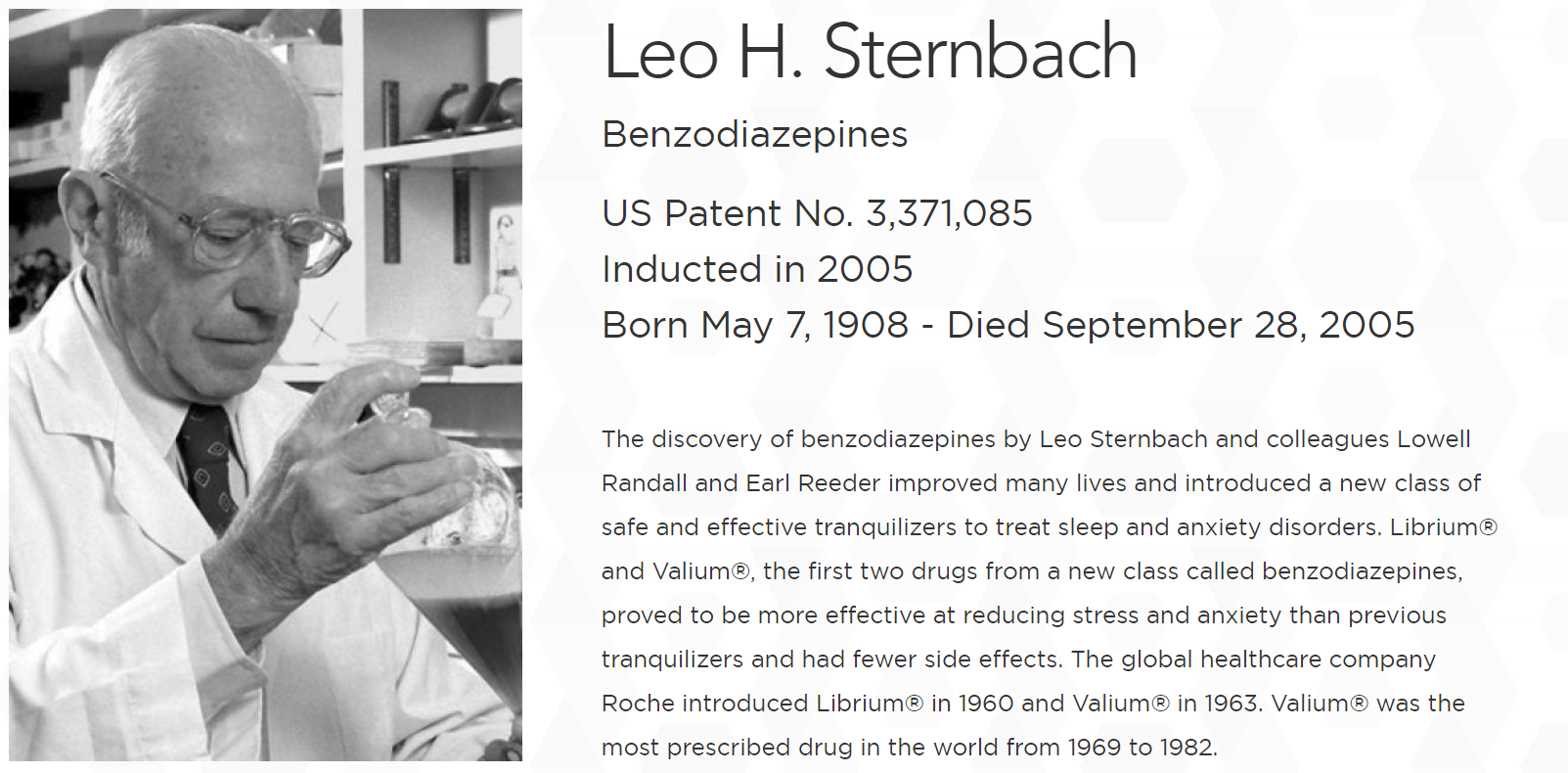 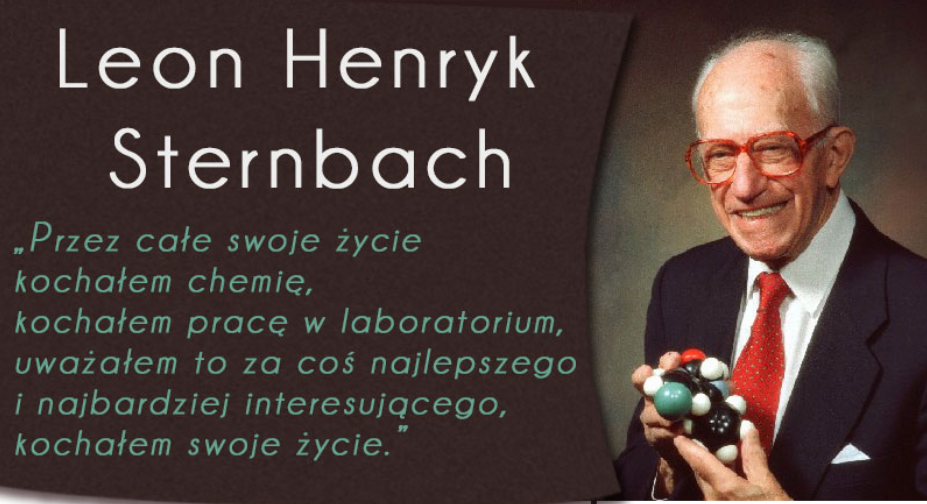 Pytania
Jakie kierunki studiów ukończył Leon Sternbach?
W jakim kraju zastała go II Wojna Światowa?
Jak się nazywał lek, który opracował?
Jakie były skutki uboczne tego leku?
Czy lubił swoją pracę?
Źródła
https://www.uj.edu.pl/wiadomosci/-/journal_content/56_INSTANCE_d82lKZvhit4m/10172/110803753
https://pl.wikipedia.org/wiki/Leon_Sternbach_(chemik)
https://www.invent.org/inductees/leo-h-sternbach